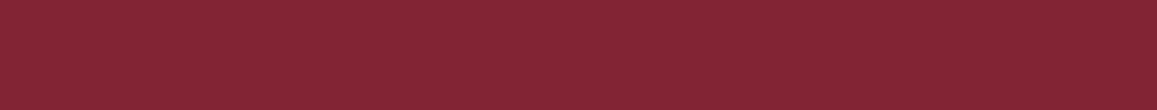 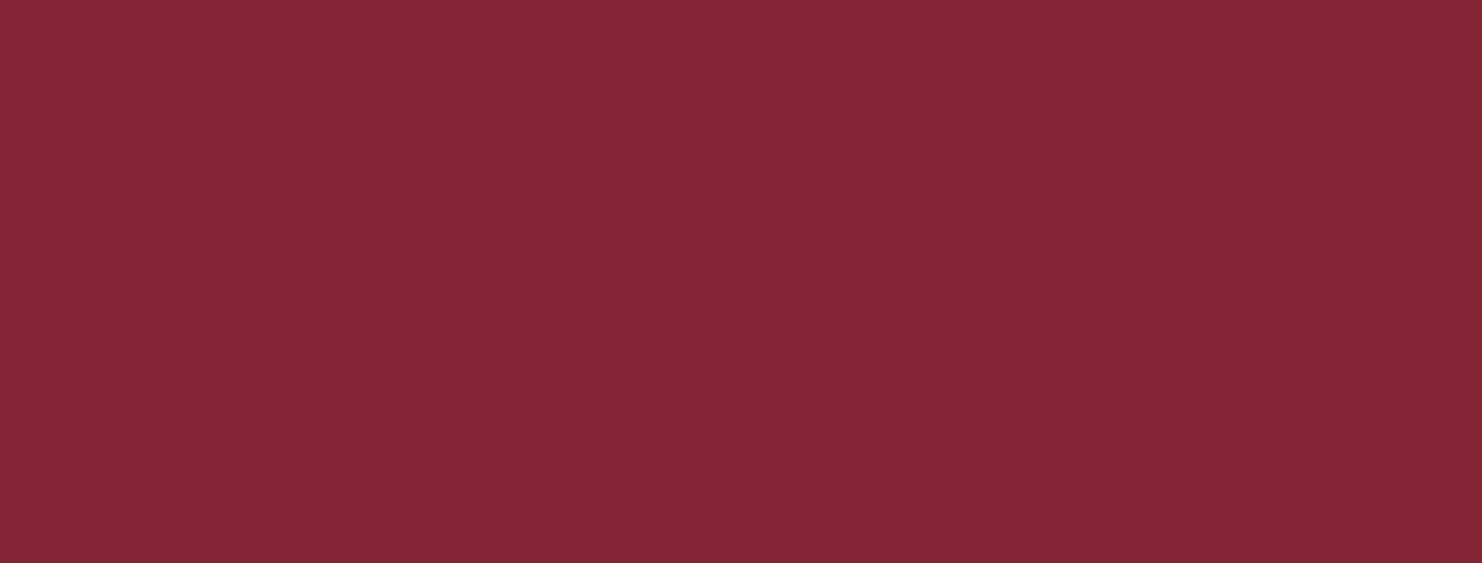 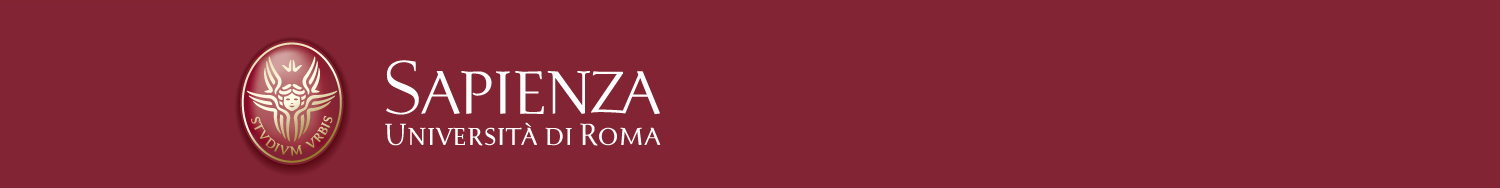 LEZIONE 12 A INFARTO DEL MIOCARDIO
INFERMIERISTICA DELLE CRONICITA’ E DISABILITA’

Docente Prof.ssa Carla Zenobi
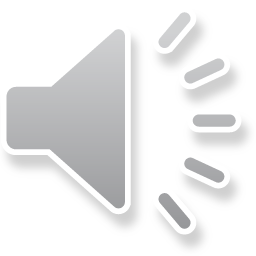 INFARTO MIOCARDICO ACUTO
Processo di necrosi cellulare del tessuto miocardico causato da:
Riduzione del flusso ematico in un’arteria coronarica per processi aterosclerotici o embolo;
Vasospasmo di un’arteria coronarica
Ridotto apporto di ossigeno per emorragia acuta, ipotensione, anemia;
Aumento del fabbisogno di ossigeno ( per aumento della frequenza cardiaca, tireotossicosi, ingestine di cocaina.

Inizialmente il tessuto miocardico interessato va incontro ad ischemia, successivamente si istaura la necrosi tissutale.
Obiettivo del trattamento medico è prevenire o limitare la necrosi i l’insorgere di complicanze.
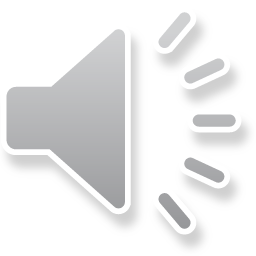 IMA
Pagina 2
INFARTO MIOCARDICO ACUTO
Cardiovascolari: dolore o disturbi toracici, palpitazioni, aumento o diminuzione della P/A, assenza di polso in caso si instauri fibrillazione atriale. Il tracciato ECG pùò evidenziare alterazione del tratto ST e dell’onda T, tachicardia, bradicardia, aritmie

Respiratori: tachipnea, dispnea, respiro superficiale, possibili crepitii o edema polmonare

Gastrointestinali: nausea e vomito

Cutanei: cute pallida, fredda, sudata

Neurologici: Ansia e paura, irrequietezza, capogiri, cefalea, disturbi visivi
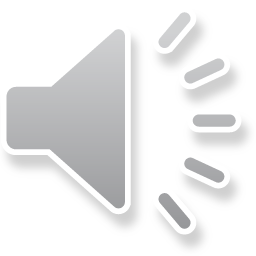 IMA
14/04/2020
Pagina 3
ACCERTAMENTO
Anamnesi: sintomatologia attuale, patologie esistenti, esistenza di fattori di rischio cardiovascolare e di storia familiare positiva per cardiopatie
ECG: dovrebbe essere eseguito entro 10 m. dall’esordio della sintomatologia; può rilevare inversione dell’onda T, sopraslivellamento del tratto ST, anomalie dell’onda Q
Ecocardiogramma: permette di rilevare la presenza di ipo o acinesie della parete cardiaca
Esami di laboratorio: CKMB(aumenta dopo poche ore e raggiunge il picco massimo dopo 24 ore), LDH, mioglobina (aumenta dopo 1-3 ore e raggiunge il picco massimo dopo 12 ore), troponina (aumenta nelle prime 24 ore, ma rimane alterata fino a tre settimane)
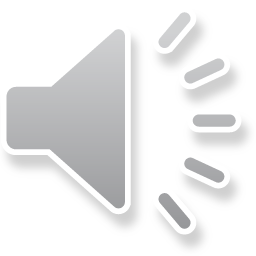 IMA
14/04/2020
Pagina 4
COMPLICANZE
Edema polmonare acuto
Insufficienza cardiaca
Shock cardiogeno
Aritmie ed arresto cardiaco
Versamento pericardico ed arresto cardiaco
Rottura del miocardio
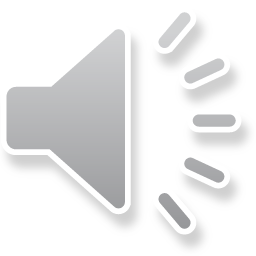 IMA
14/04/2020
Pagina 5
TERAPIA
Obiettivi: limitare il danno miocardico, preservare la funzione cardiaca, prevenire le complicanze
Terapia farmacologica: ai farmaci già menzionati per l’angina si aggiungono:
Trombolitici: hanno il compito di disgregare il trombo che occlude l’arteria coronaria, e vengono somministrati e.v., entro 30 m. dall’arrivo del paziente in PS: sono streptochinasi, alteplase, reteplase, anistreplase. Non possono essere utilizzati se c’è un coagulo con funzione protettiva, o in caso di patologia emorragica
Analgesici. Viene utilizzata la morfina, che riduce il dolore e l’ansia, riduce il precarico e dilata i bronchioli, facilitando l’ossigenazione. Richiede un monitoraggio della P/A e della frequenza respiratoria
ACE-Inibitori. Impediscono la conversione dell’angiotensina I in II, per cui diminuiscono la P/A, l’escrezione renale di sodio e di liquidi, per cui  il fabbisogno cardiaco di ossigeno diminuisce. E’ importante monitorare la P/A, la diuresi, i livelli sierici di sodio e potassio
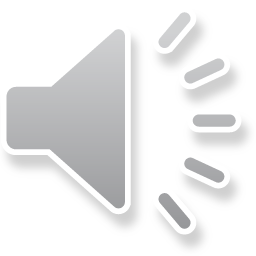 IMA
14/04/2020
Pagina 6
TERAPIA
Procedure interventistiche coronariche percutanee. Vengono effettuate in urgenza in caso di IMA, al fine di rimuovere l’occlusione coronarica e ristabilire la perfusione dell’area ischemica, nonché rimuovere la placca ateromasica. Il trattamento deve essere realizzato entro 60 minuti dall’arrivo al PS, al fine di contenere al massimo il danno ischemico.

Riabilitazione cardiaca. Viene attuata quando i sintomi  clinici dell’infarto sono regrediti, allo scopo di ridurre il rischio e recuperare l’attività fisica; l’allenamento fisico è graduale, per migliorare progressivamente l’efficienza del cuore. Durante il programma vengono monitorizzati la frequenza cardiaca e la saturazione dell’ossigeno. L’attività fisica a domicilio è controindicata in caso di: angina instabile, ipertensione, ipotensione ortostatica, embolia polmonare, dissezione dell’aorta, stenosi aortica, pericardite acuta, blocco AV, cardiomiopatia ipertrofica, febbre, diabete.
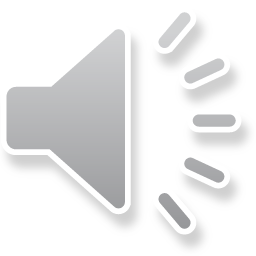 IMA
14/04/2020
Pagina 7